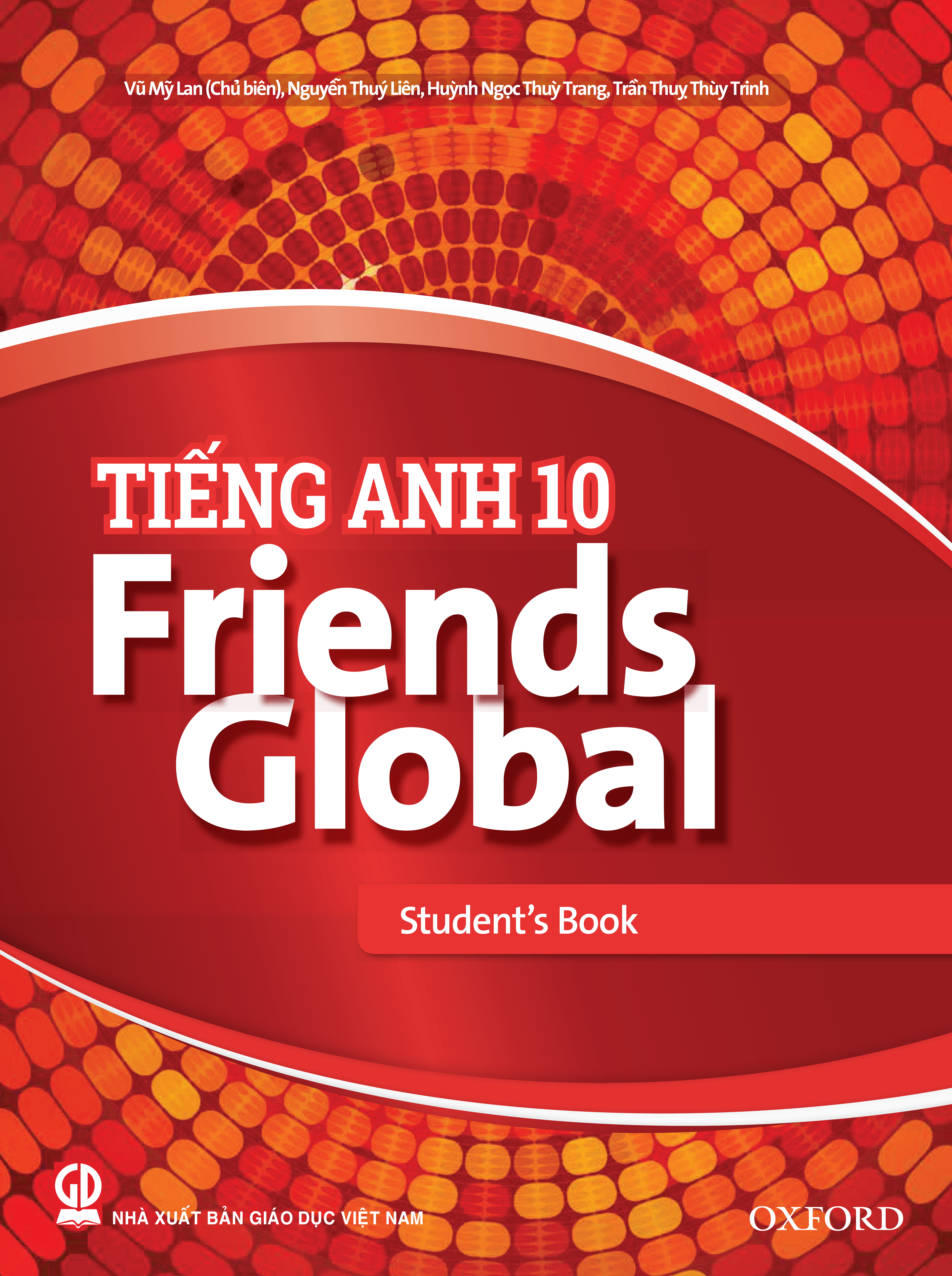 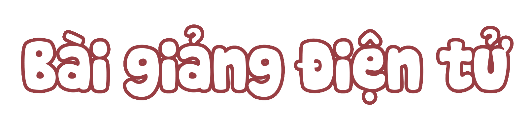 Unit 4B: OUR PLANET
Lesson B: Grammar
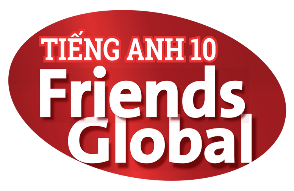 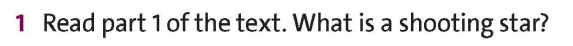 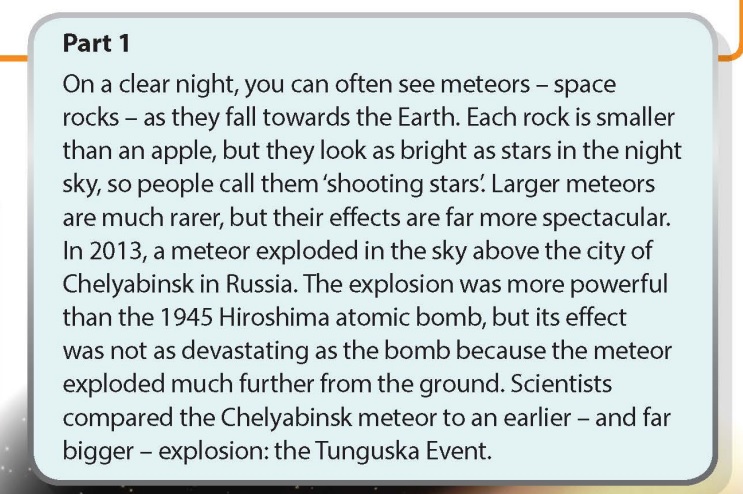 Answer: A shooting star is a meteor (a space rock) that is falling towards the Earth.
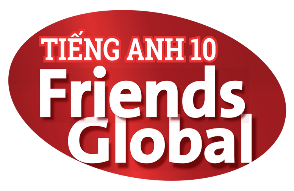 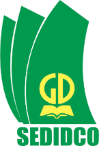 www.phuongnam.edu.vn
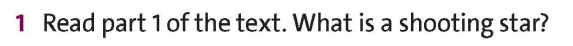 Find adjective that ends in -ER
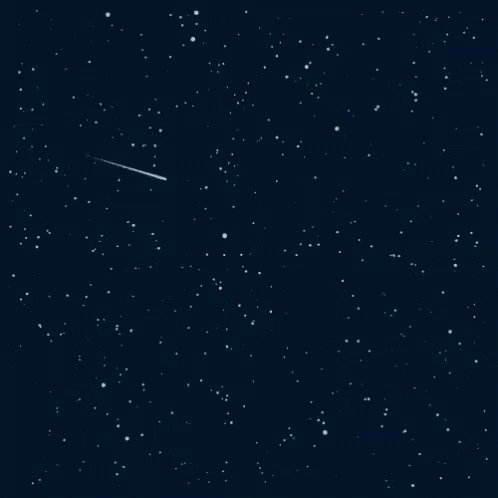 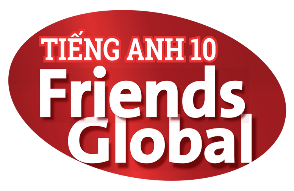 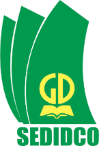 www.phuongnam.edu.vn
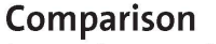 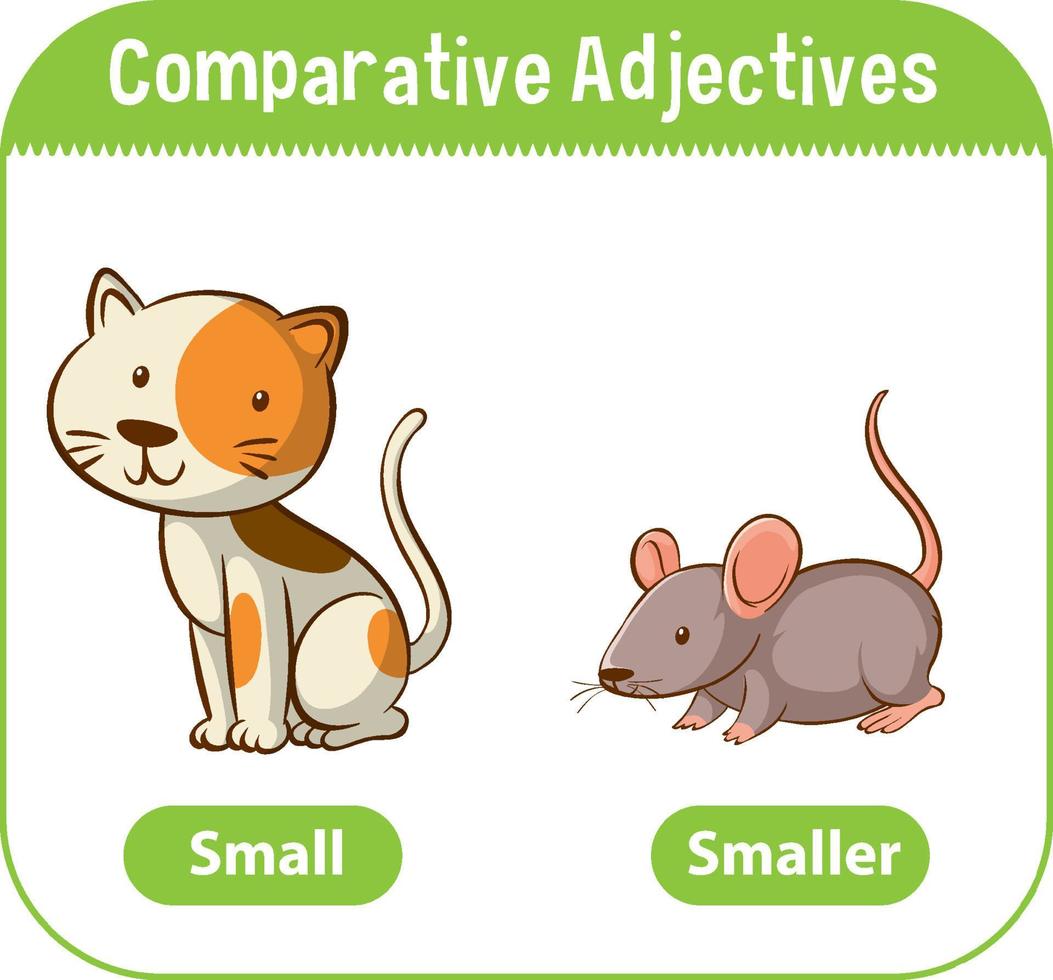 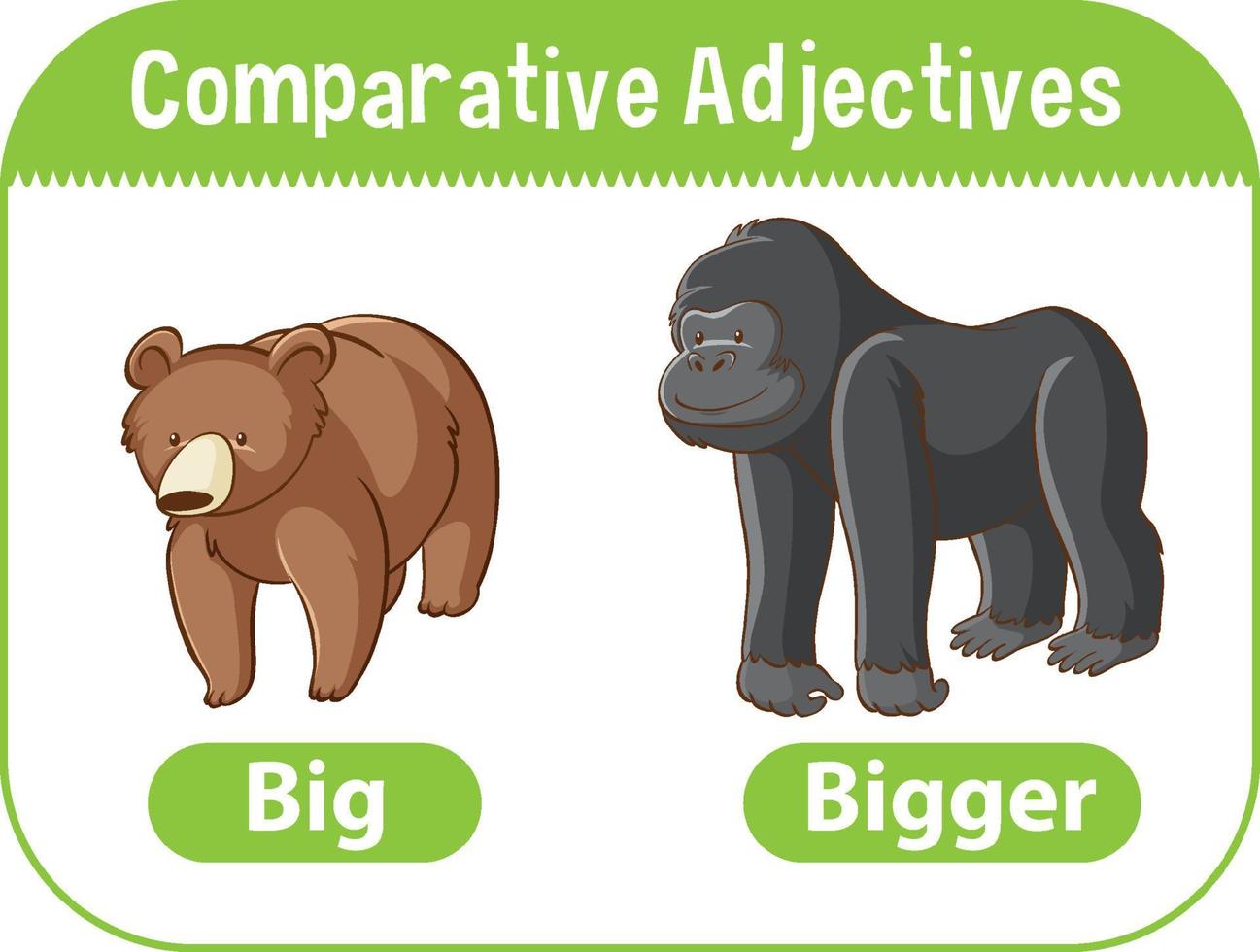 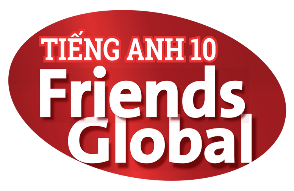 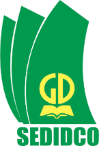 www.phuongnam.edu.vn
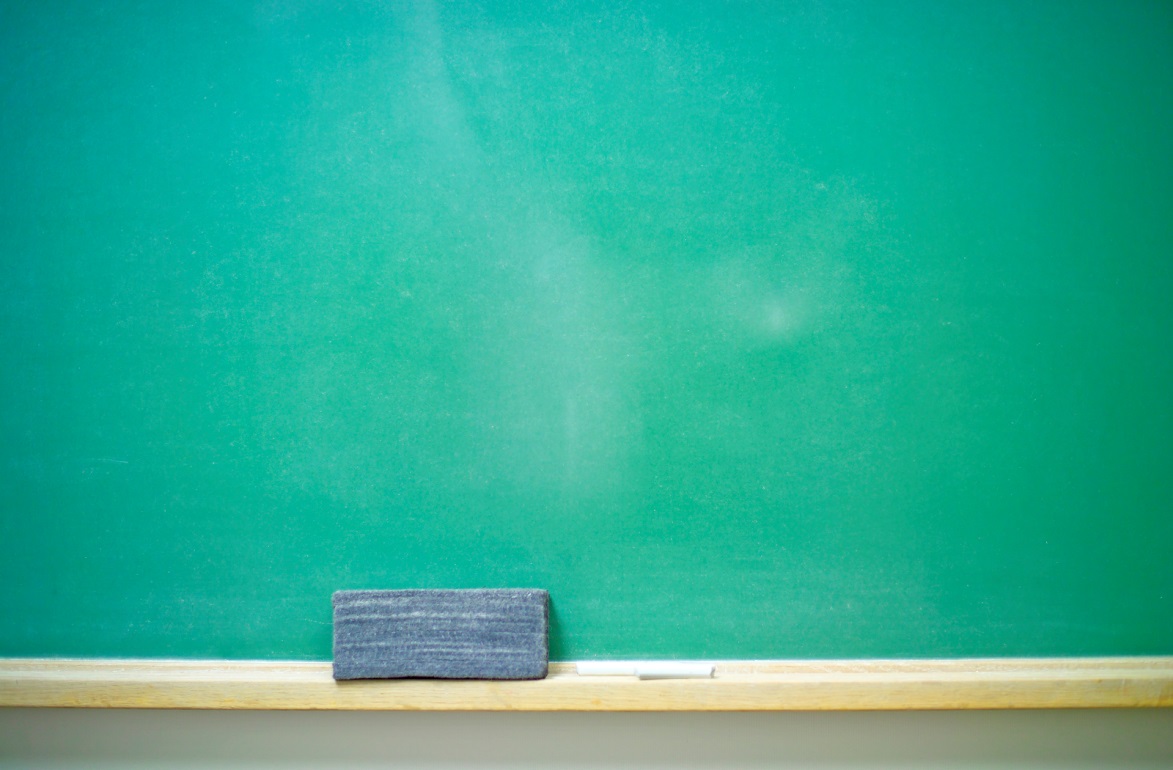 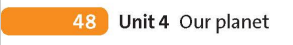 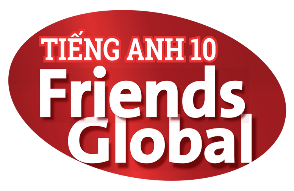 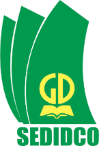 www.phuongnam.edu.vn
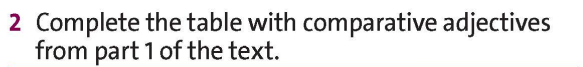 smaller
larger
earlier
bigger
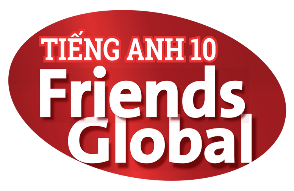 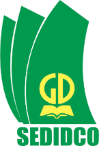 www.phuongnam.edu.vn
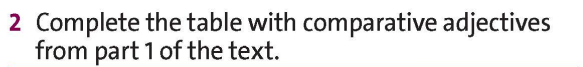 more powerful
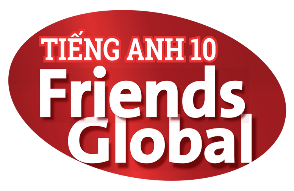 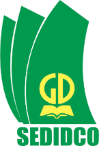 www.phuongnam.edu.vn
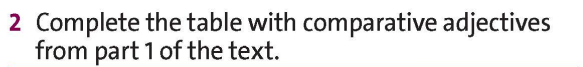 further/farther
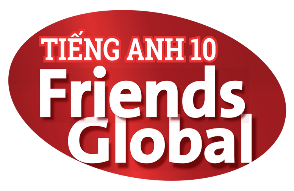 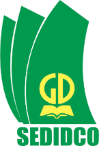 www.phuongnam.edu.vn
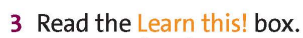 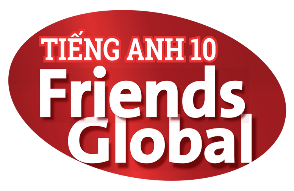 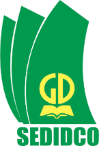 www.phuongnam.edu.vn
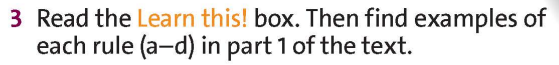 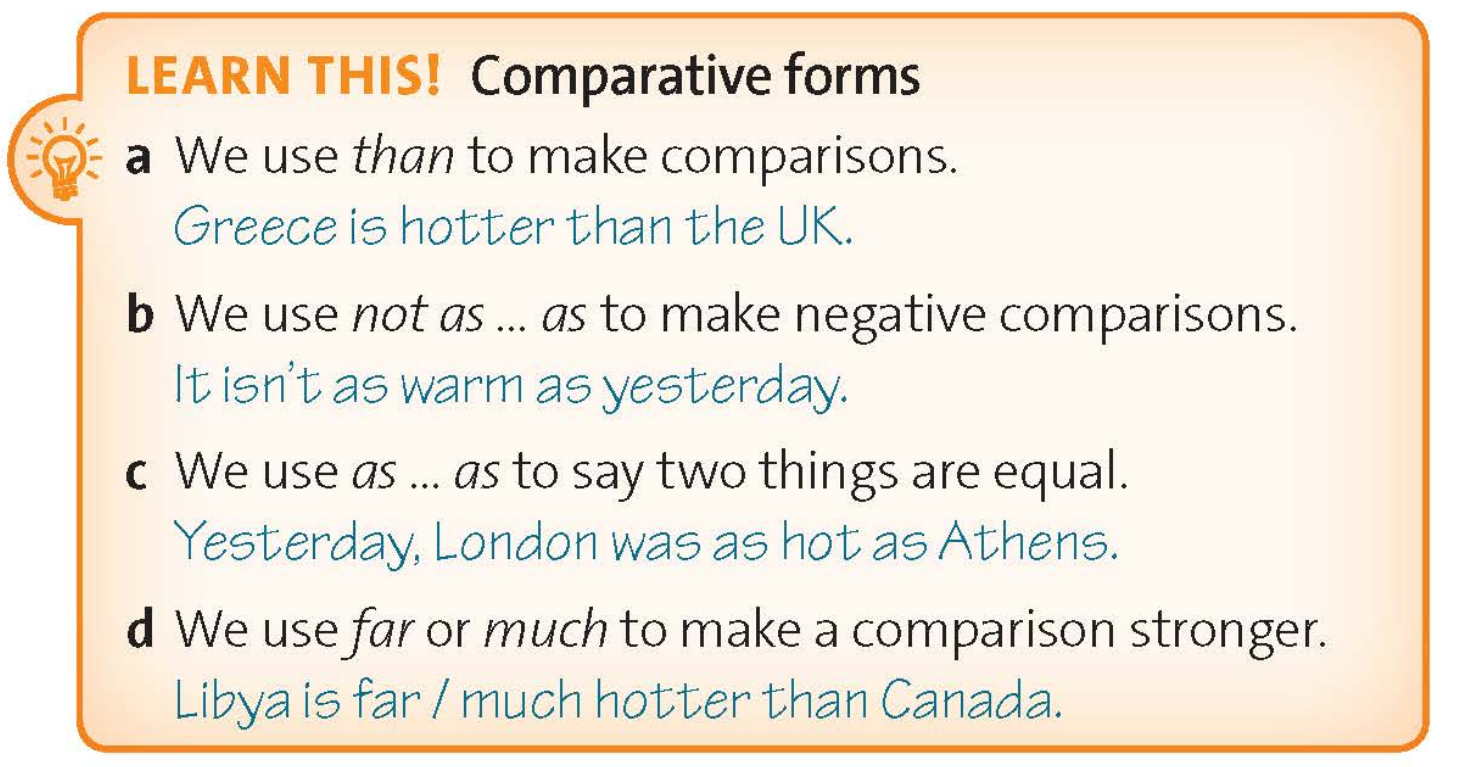 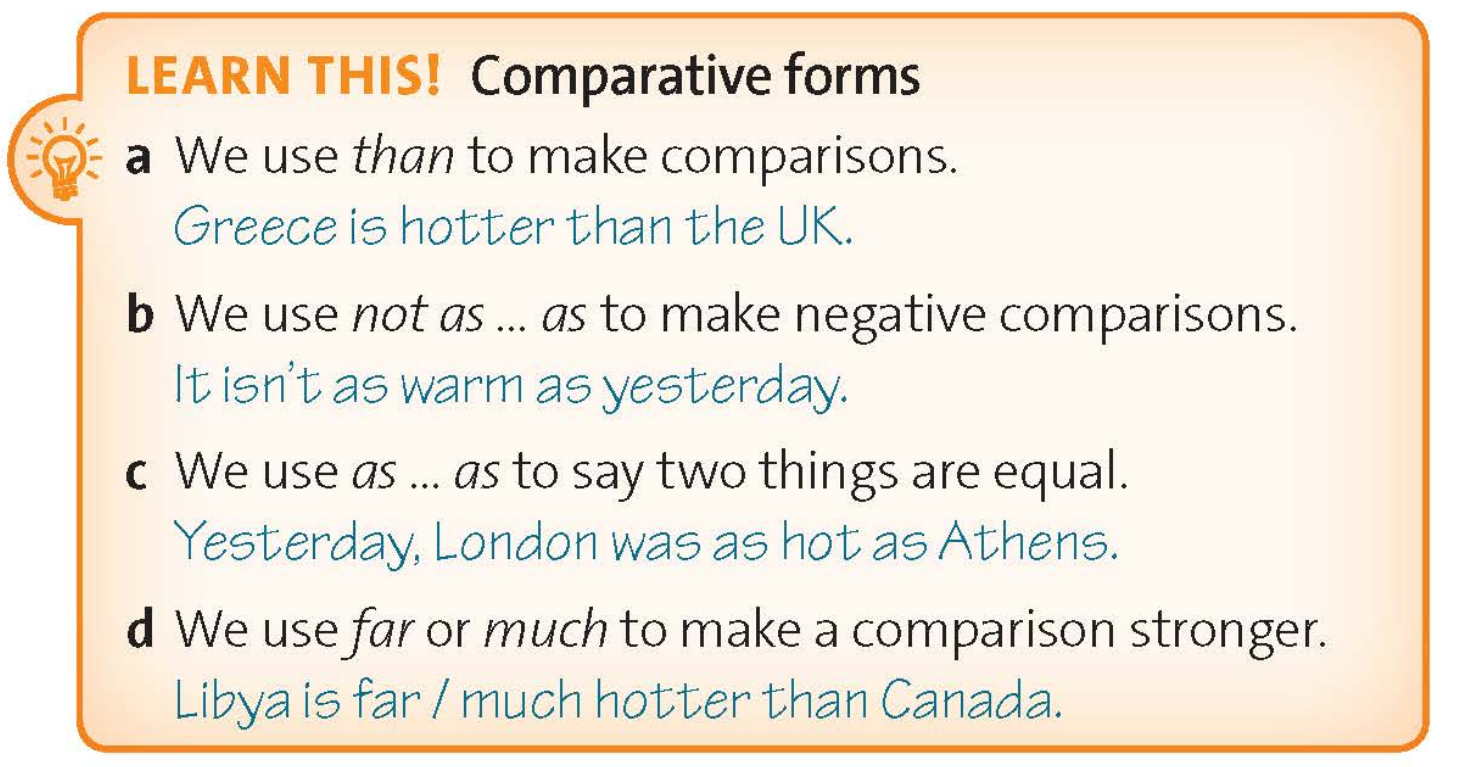 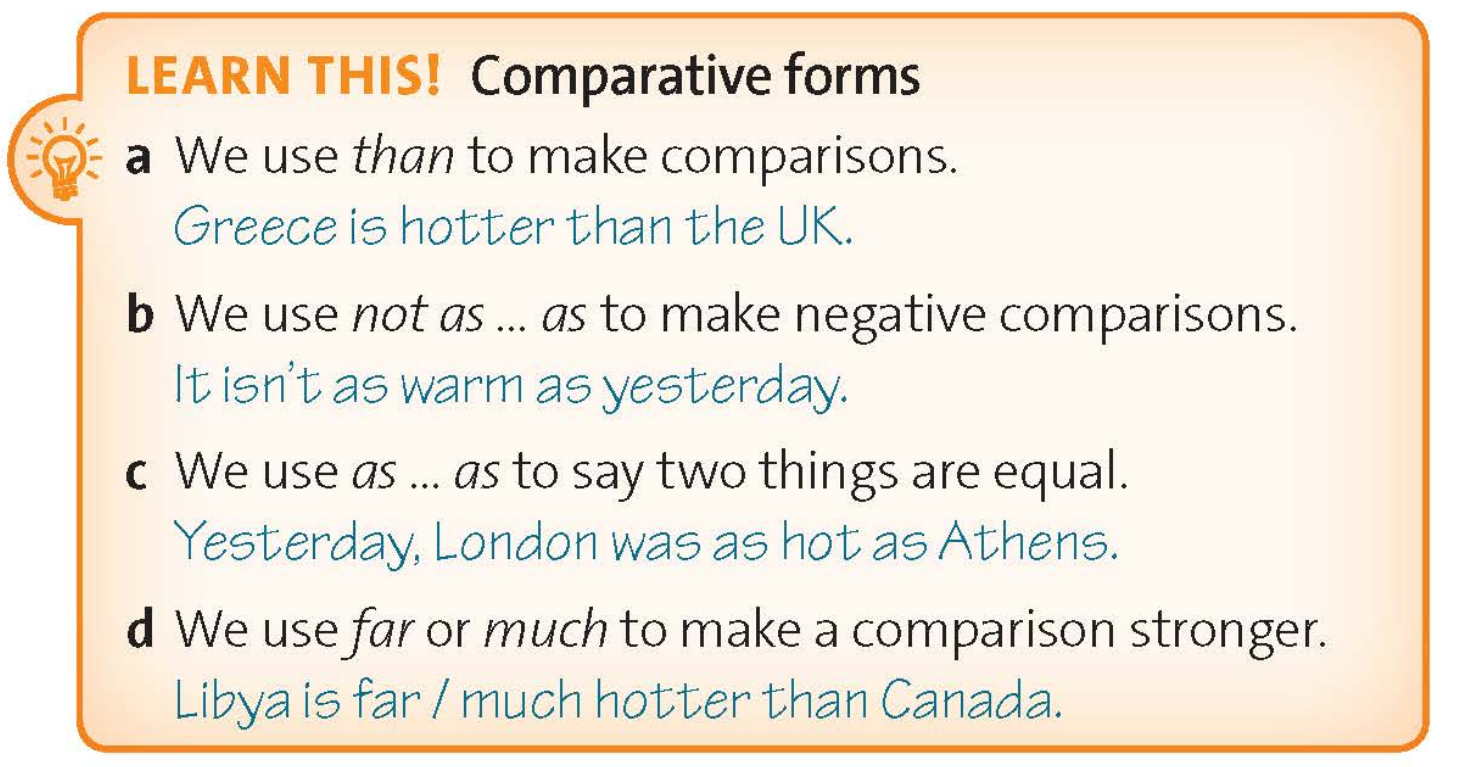 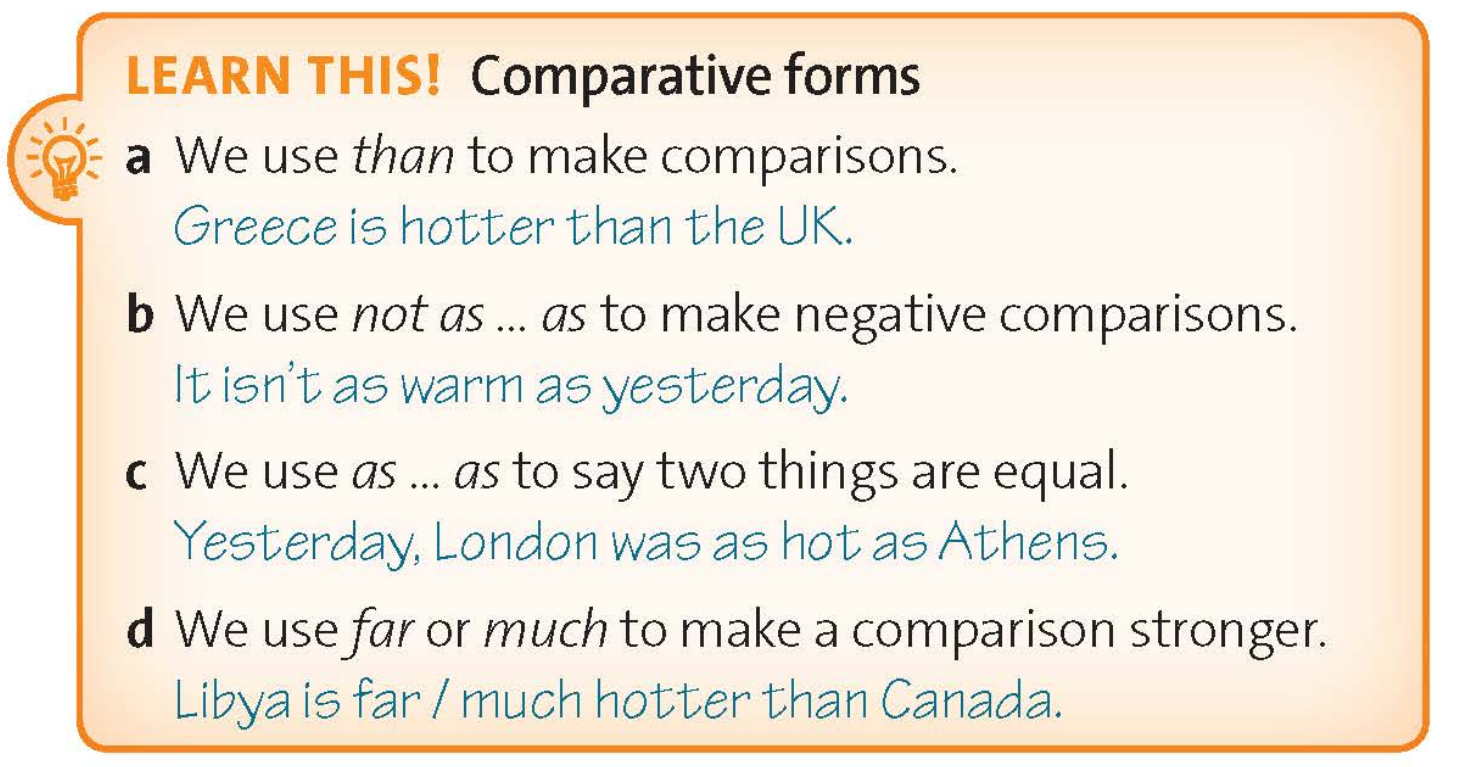 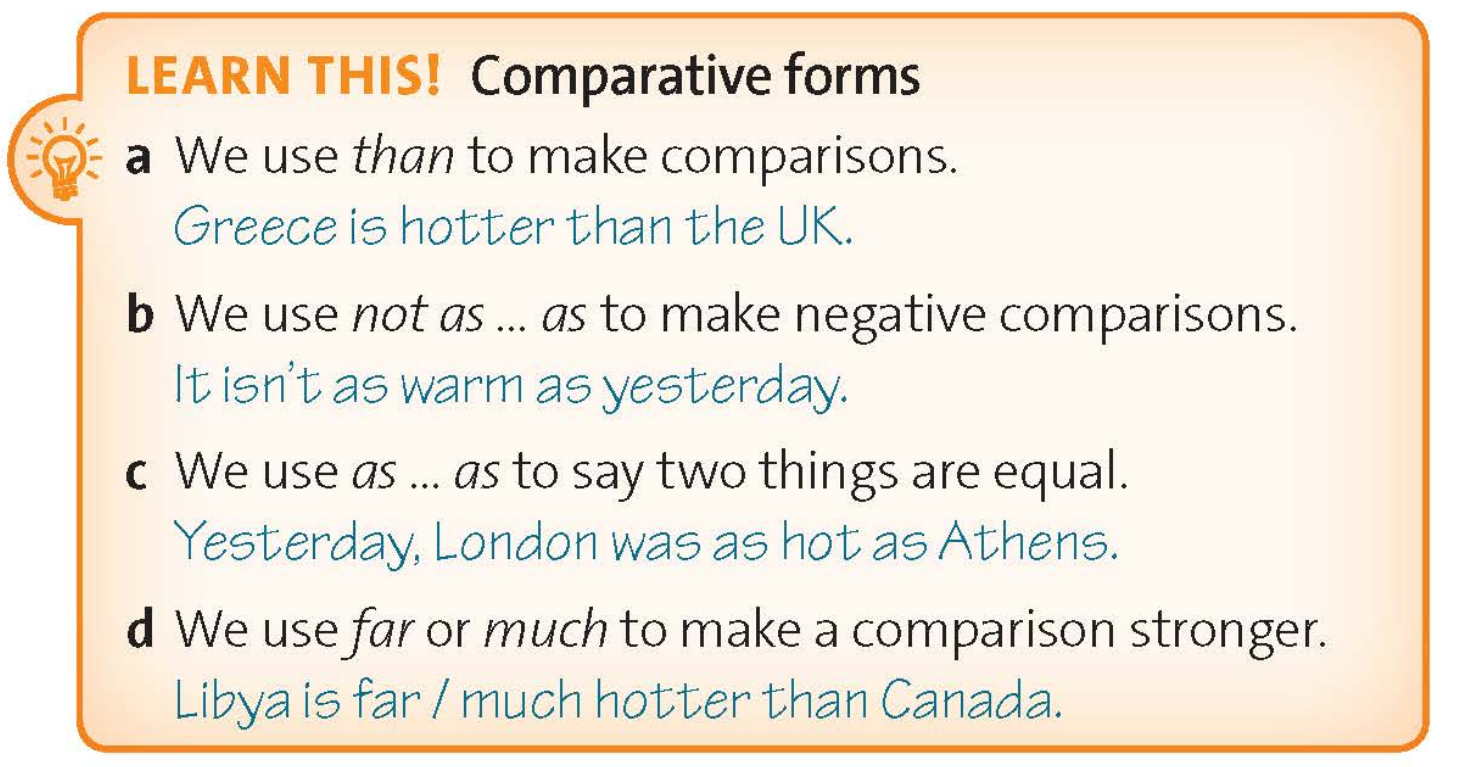 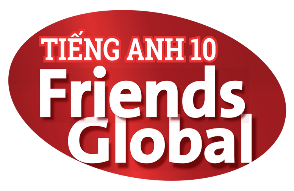 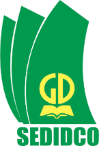 www.phuongnam.edu.vn
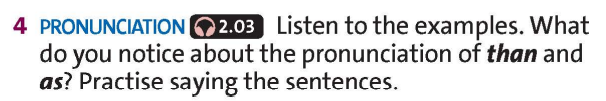 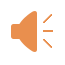 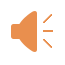 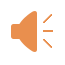 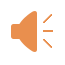 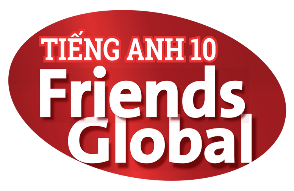 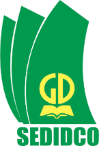 www.phuongnam.edu.vn
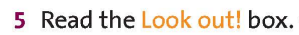 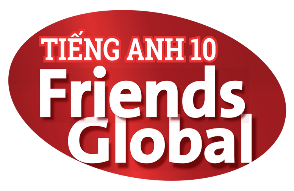 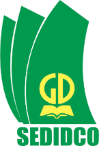 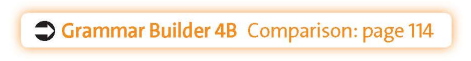 www.phuongnam.edu.vn
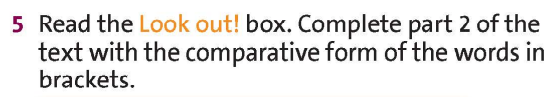 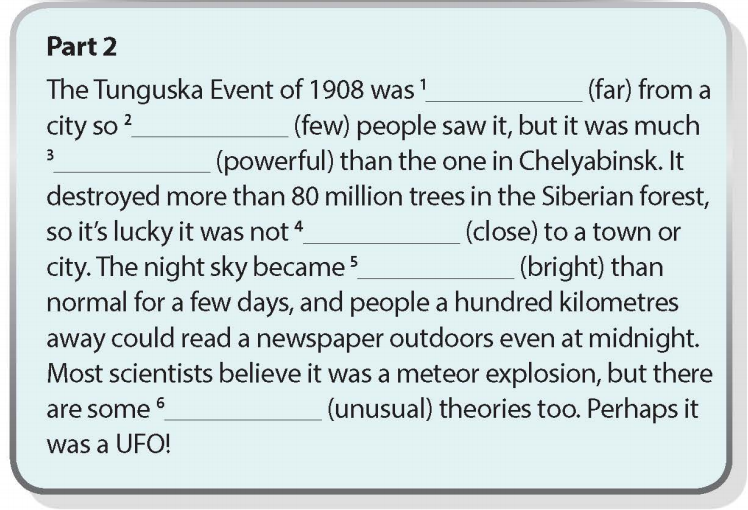 further
fewer
more powerful
closer
brighter
more unsual
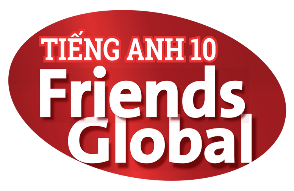 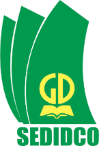 www.phuongnam.edu.vn
Ex 6: Work in pairs. Rearrange the sentences to make questions beginning with Which…? using the comparative form of the adjectives.
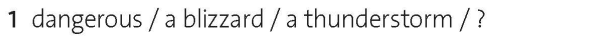 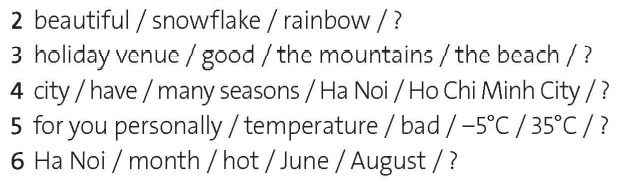 1. Which is more dangerous, a blizzard or a thunderstorm?
2. Which is more beautiful, a snowflake or a rainbow?
3. Which holiday venue is better, the mountains or the beach?
4. Which city has more seasons, Ha Noi or Ho Chi Minh City?
5. For you personally, which temperature is worse, -5C or 35C?
6. In Ha Noi, which month is hotter, June or August?
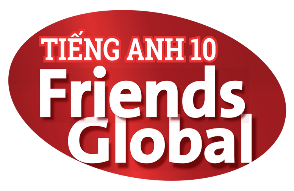 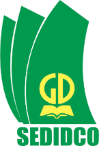 www.phuongnam.edu.vn
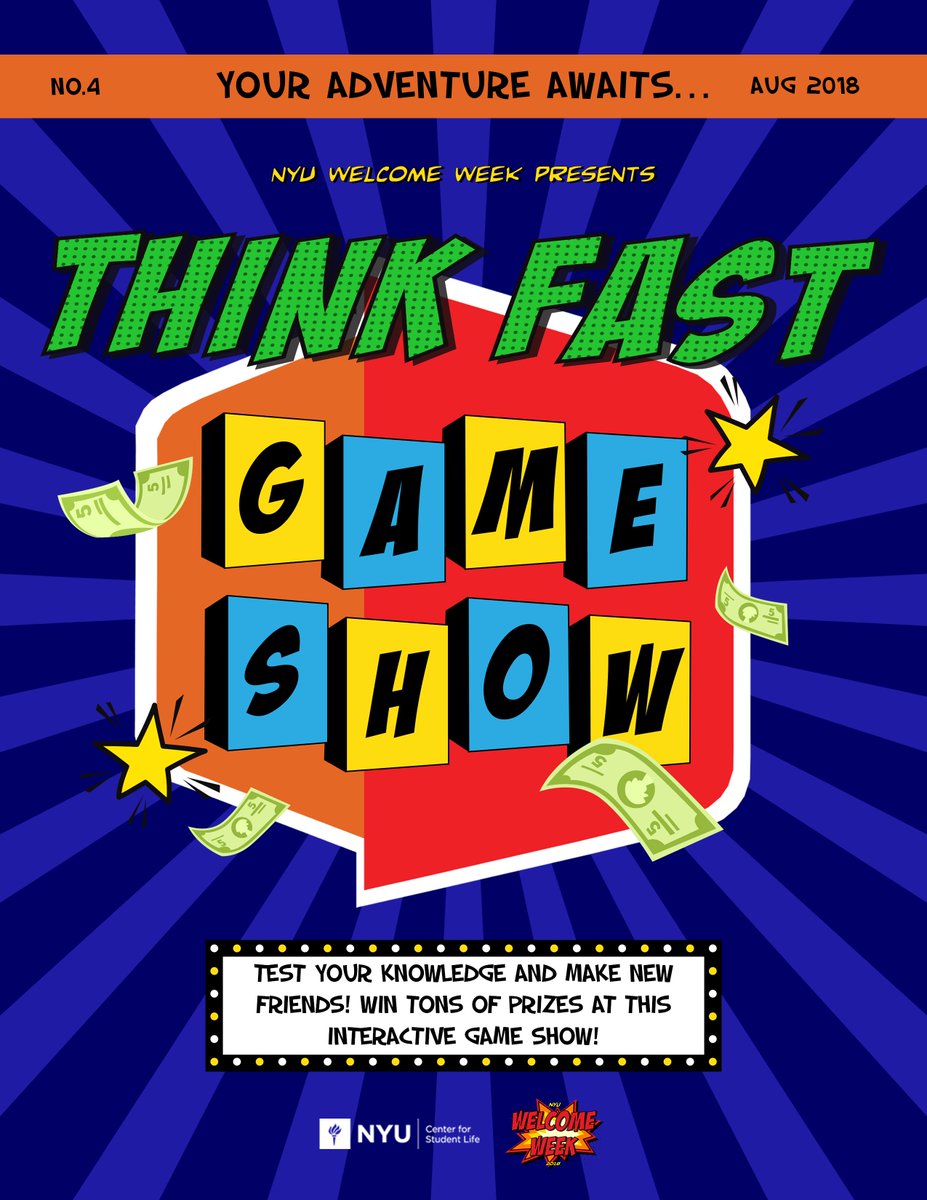 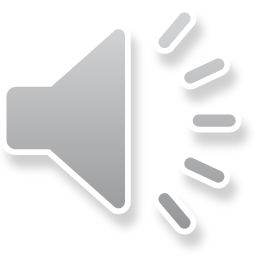 LET’S START
Work in groups
Volunteer to answer and explain why within in 1 minute
START TIMER
TIME’S UP!
TIME LIMIT: 
1 minute
Example:
Which is more dangerous, a blizzard or a thunderstorm?
> A thunderstorm is more dangerous. Because they include lightning, high winds, and heavy rain that can cause flash floods.
START TIMER
TIME’S UP!
TIME LIMIT: 
1 minute
Which is more beautiful, a snowflake or a rainbow?
START TIMER
TIME’S UP!
TIME LIMIT: 
1 minute
Which holiday venue is better, the mountains or the beach?
START TIMER
TIME’S UP!
TIME LIMIT: 
1 minute
Which city has more seasons, Ha Noi or Ho Chi Minh City?
START TIMER
TIME’S UP!
TIME LIMIT: 
1 minute
For you personally, which temperature is worse, -5oC or 35oC?
START TIMER
TIME’S UP!
TIME LIMIT: 
1 minute
In Ha Noi, which month is hotter, June or August?
01
Homework
02
03
1. Finish all the tasks
2. Prepare U4-C (P.49)
04
?
05
06
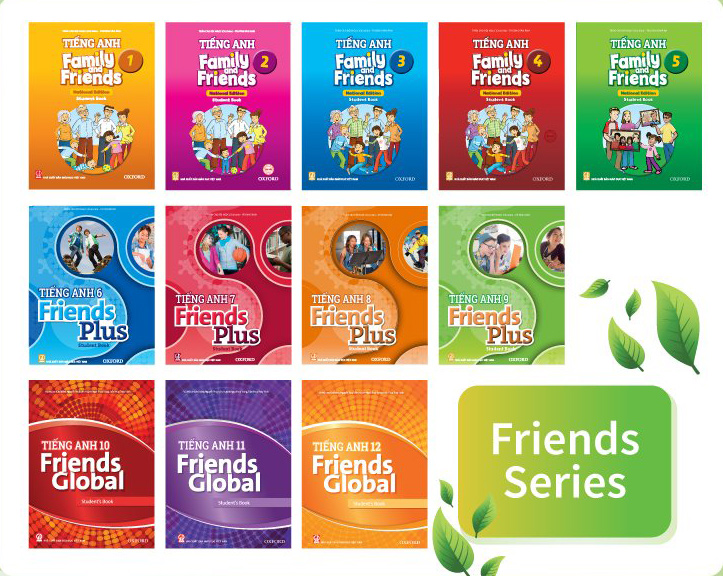 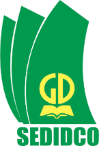 www.phuongnam.edu.vn
Thank you!
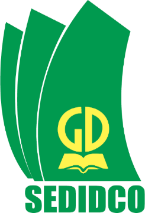 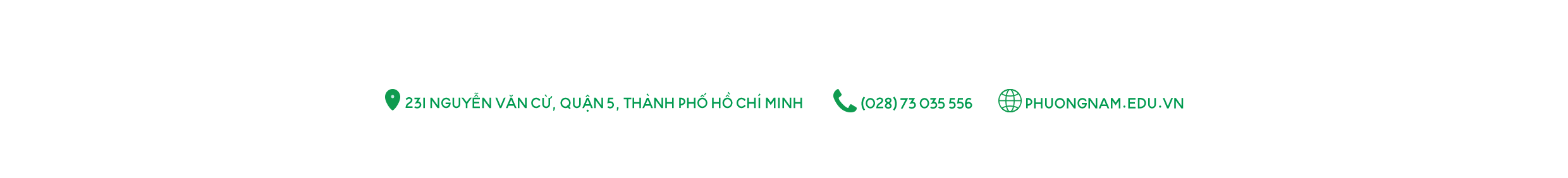 CTCP ĐẦU TƯ VÀ PHÁT TRIỂN GIÁO DỤC PHƯƠNG NAM